Other Activities/Ideas:
Comic strip worksheet 
Opportunity Cost worksheet
This PP can be used with Chapter 1 Section 2 Structured Notes

Modify as needed
Chapter 1 – part 2
Bell Ringer:  
Get a book
Read pages 12-13
Answer questions 2 & 3

Today’s Focus (Objectives)
Bell ringer
New concepts: Trade-off, Opportunity Cost & Production Possibility Curve
Main Idea:  Economic decisions always involve trade-offs that have costs
Trade-off: sacrificing one good or service to purchase or produce another
Example:  if you choose to buy an iPod, you are exchanging your income for the right to own the iPod.
The Cost of Trade-Offs
Opportunity Cost: the value of the next best alternative given up for the alternative that was chosen
View: What’s the Difference Between a Trade-Off and an Opportunity Cost?
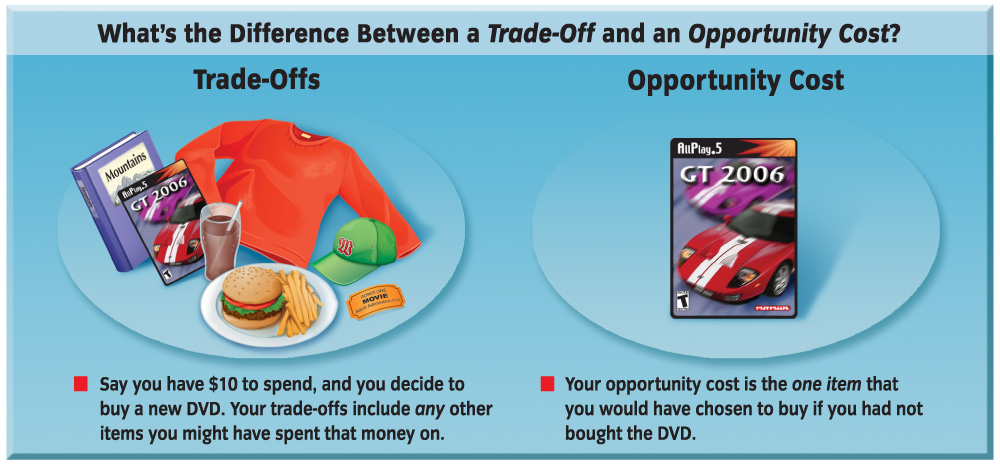 Figure 2
Production Possibilities Curve
A production possibilities curve shows the maximum combinations of goods and services that can be produced with a given amount of resources.

Can help determine how much of each item to produce, thus revealing the trade-offs and opportunity costs involved in each decision.
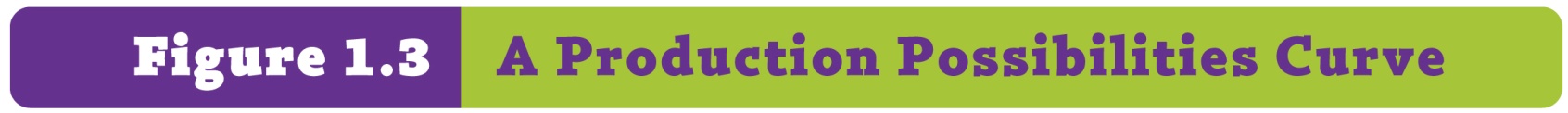 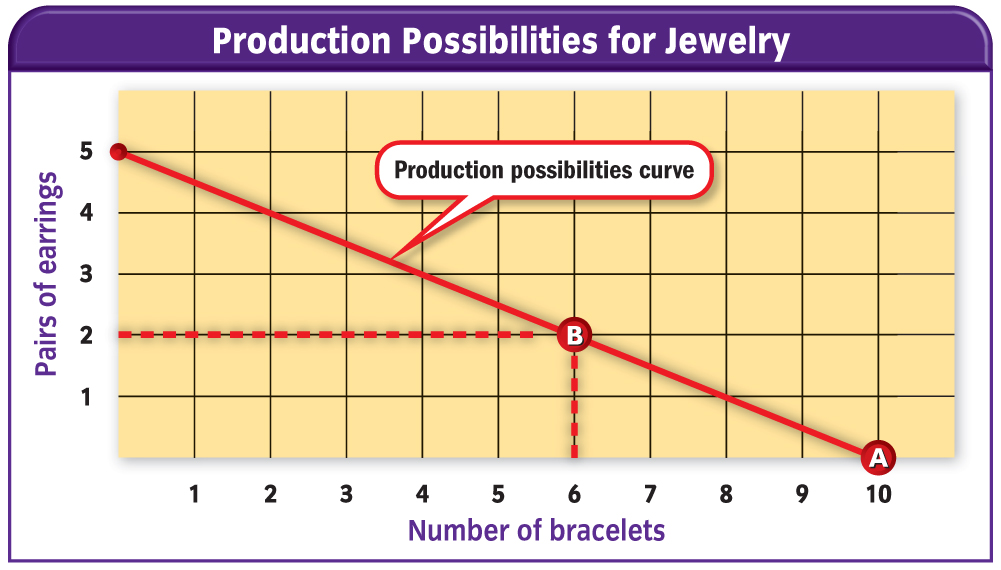 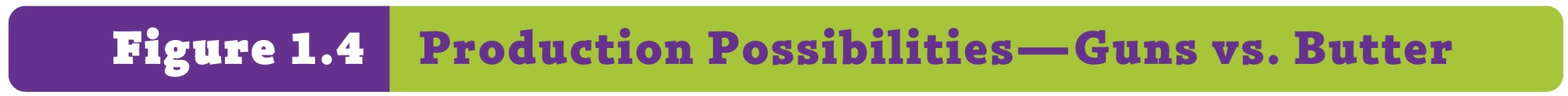 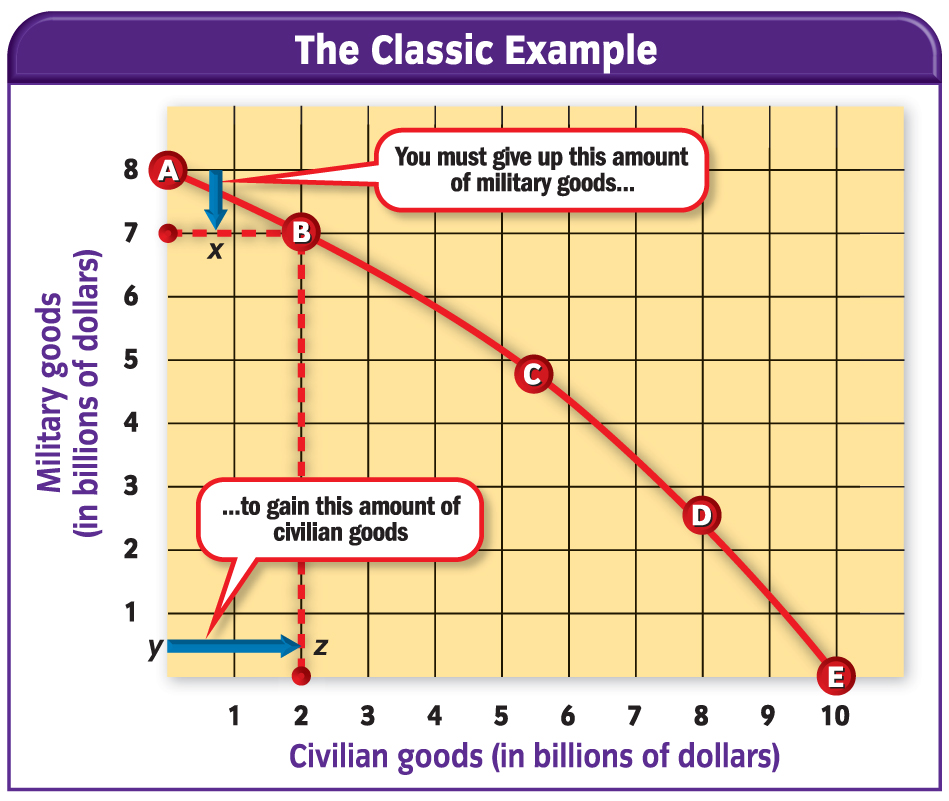